Cel projektu
Klasy, biorą udział w projekcie – zdobywają
punkty w Ekstraklasie, dodatkowo nagrywają
film o zdrowym odżywianiu i biorą udział w
losowaniu nagrody głównej –  Warsztaty
przyrządzania extra zdrowej Pizzy w Centrum
Naturalnego Odżywiania i Terapii  Orkiszowe Pola.
Krok I W zdrowym ciele zdrowy duch, więc podstawą jest ruch!
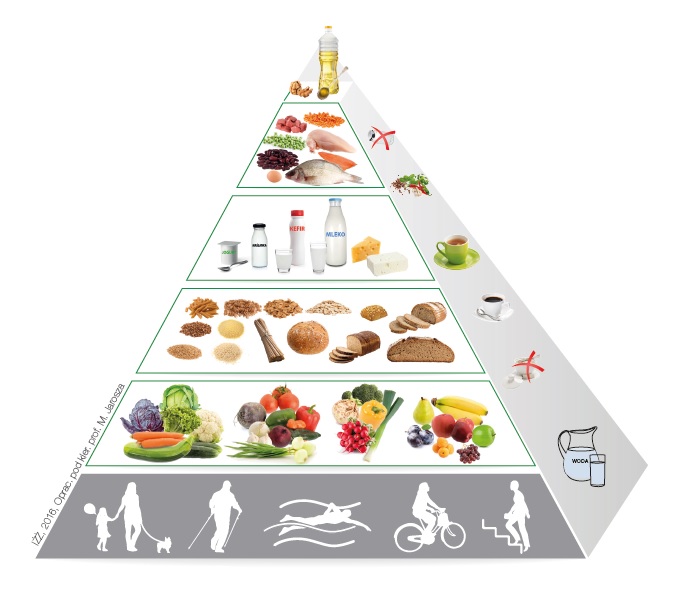 Według Piramidy Zdrowego
Żywienia aktywność fizyczna
Jest niezbędnym czynnikiem, 
który pozwoli cieszyć się
zdrowiem. 
Sport wpływa nie tylko na
poprawę naszego zdrowia i
kondycji, ale też pozytywnie
oddziałuje na nasz nastrój.
Krok II Pij min 1,5l płynów dziennie!
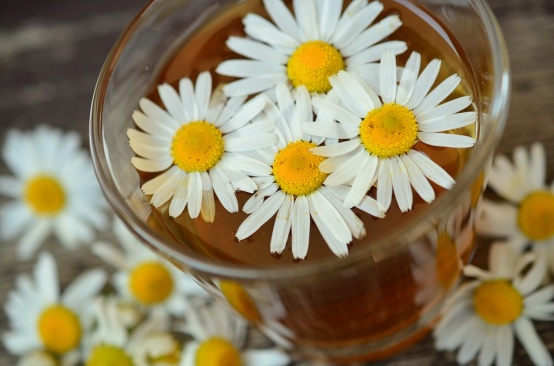 Staraj się pić jedynie ciepłe napoje.
Nie nadużywaj czystych soków,  zimnej wody 
z lodem oraz czarnej herbaty. 
Staraj się pić:
Ciepłą przegotowana wodę z imbirem lub cytryną
Kompoty owocowe słodzone suszonymi owocami
Ciepłe delikatne herbaty ziołowe (koper woski, mięta, malina, rumianek)
Krok III Zjedz ciepłe zbożowe śniadanie z rodzicami!
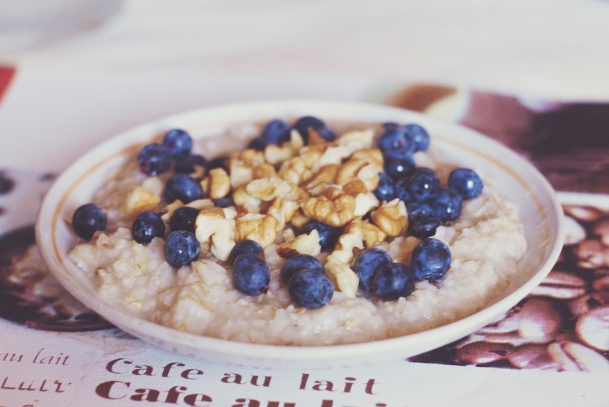 Na poranny posiłek wybieraj:
najlepsze zboża: płatki owsiane, orkiszowe, kasze jęczmienna czy
jaglaną
sezonowe owoce: latem - borówki, truskawki maliny, zima - jabłka,
gruszki
do słodzenia: suszone owoce (daktyle, rodzynki, morele)
dobre oleje: orzechy (nerkowca, włoskie, laskowe), migdały, olej lniany,
rzepakowy czy sezamowy
ulubione przyprawy: cynamon, kardamon, kminek itp.
Krok IV Dzień bez cukru
Unikaj białego cukry wysokoprzetworzonego, który
może:
Powodować próchnice zębów
Sprzyja obniżeniu odporności
Powoduje nadpobudliwość organizmu oraz zaburzenia snu

Zamiast cukru wybieraj:
Miody
Suszone owoce (daktyle, morele, rodzynki, śliwki)
Syrop klonowy
Słód jeczmienny, orkiszowy, daktylowy, ryżowy
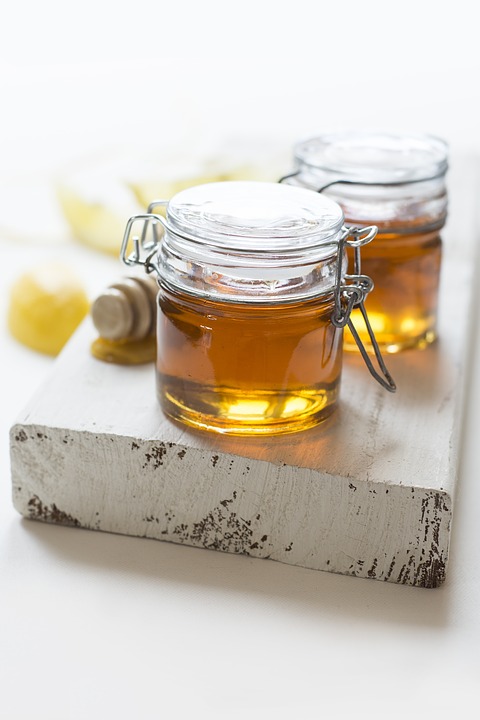 Krok V Zamiast mięsa zjedz strączki i warzywa!
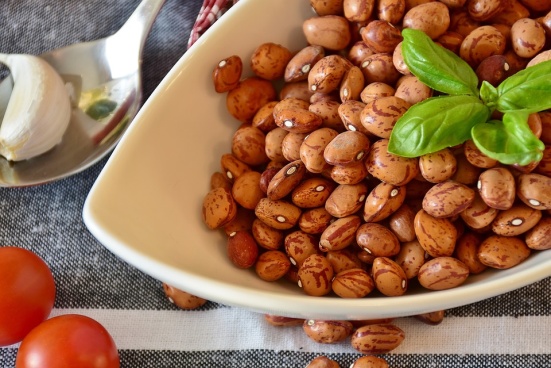 W ciągu tygodnia zjedz:
3 porcje mięsa
2 porcje ryb oraz
2 porcje roślin strączkowych

Nie zapomnij o warzywach i
produktach zbożowych w 
każdym posiłku!
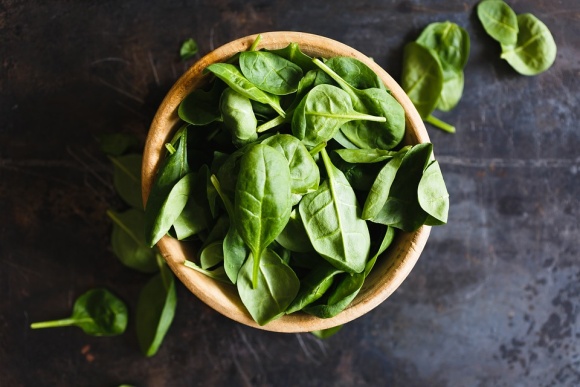 Zadanie ze środy na czwartek
Przynieś skakankę
